Instituto Federal de Educação, Ciência e Tecnologia de São PauloCampus Guarulhos
1ª. Reunião de Pais 
Ensino Médio Integrado
2019
Agenda
Abertura
O IFSP;
Vídeo Institucional
Cursos Oferecidos
Coordenadoria Sociopedagógica
PAP
Ensino Médio Integrado
Documentos norteadores da vida no câmpus
Orientação de Estudos
Recuperação Paralela
Termo de autorização de saída
Uniforme
Rematrícula
Contatos
Vídeo Institucional
https://www.youtube.com/watch?v=6fxiAQJCmtg
Apresentação
Base legal
LEI Nº 11.892, DE 29 DE DEZEMBRO DE 2008.	
Institui a Rede Federal de Educação Profissional, Científica e Tecnológica, cria os Institutos Federais de Educação, Ciência e Tecnologia, e dá outras providências.
Brasil
38 Institutos Federais
Mais de 600 câmpus
Todos os estados
São Paulo – 37 câmpus
Cerca de 40 mil alunos
Rede Federal de Educação Profissional e Tecnológica
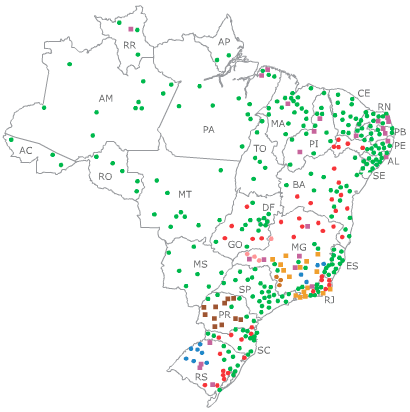 O IFSP
O IFSP Guarulhos
Cursos oferecidos
Técnico integrado ao Ensino Médio
Informática para Internet 
Mecatrônica
Técnico concomitante/Subsequente
Automação Industrial
Superiores
Análise e Desenvolvimento de Sistemas
Automação Industrial
Engenharia de Automação e Controle
Matemática
Pós-graduação
Gestão de Sistemas de Informação
Maiores informações
Site
www.ifsp.edu.br
O IFSP Guarulhos
Coordenadoria Sociopedagógica (CSP) – Sala G12;

Acompanhar o processo de ensino e aprendizagem; 
Colaborar com o desenvolvimento acadêmico dos alunos; 
Atender, orientar, encaminhar e acompanhar estudantes e familiares nas questões sociais, psicológicas e educacionais; 
Promove eventos e pesquisas;
Gerencia programas diversos;
Atua em questões educacionais diversas.
O IFSP Guarulhos
Coordenadoria Sociopedagógica (CSP) – Sala G12;
Equipe
Natalie (Pedagoga)
Christiane (Nutricionista)
Rodrigo (Tradutor e Intérprete de LIBRAS)
Susannah (Assistente Social)
Thiago (Técnico em Assuntos Educacionais)

Andrea (Pedagoga) – afastada para qualificação
Elizabeth (Psicóloga) – lotada na reitoria
Programa de Auxílio Permanência - PAP
O objetivo é apoiar a permanência na instituição, por meio de auxílios financeiros mensais para Alimentação, Transporte e Apoio didático-pedagógico; 
O Programa depende de disponibilidade orçamentária do governo federal;
Sob coordenação da CSP;
A divulgação é feita através de edital
Publicado no site do câmpus (portal.ifspguarulhos.edu.br)
Crie o hábito de ver o site do câmpus
Curta a página do câmpus no Facebook 
(@ifspguarulhos / IFSP Câmpus Guarulhos)
Ensino Médio Integrado
Documentos norteadores da vida no câmpus (disponíveis no site do campus):
Organização didática do IFSP;
Projeto Pedagógico do Curso (PPC);
Calendário acadêmico;
Grade Curricular.
SUAP
Informações escolares:
Notas
Faltas
Inscrição no programa de auxílio estudantil

Acesso em: ifspguarulhos.edu.br
FREQUÊNCIA
75% mínima para aprovação no ano
ATENÇÃO: as faltas são computadas a cada aula!
REMATRÍCULA
Prazo estipulado no calendário acadêmico do câmpus (vide site do câmpus). 
Assinada pelo responsável legal
ABONO DE FALTAS
Somente nos casos abaixo previstos e com apresentação de comprovante na secretaria:
Declaração de corporação militar
Declaração do diretor caso o/a estudante esteja em evento representando o IFSP
Atestado Médico com CID (licença gestante ou doença infectocontagiosa)
Certidão de óbito de cônjuge, companheiro, pais, madrasta ou padrasto, filhos, enteados, menor sob guarda/tutela ou irmãos – abono de 8 dias consecutivos
Solicitação judicial
Protocolar o documento na secretaria até 3 dias corridos depois da falta.
COMPENSAÇÃO DE FALTAS
Estudante com incapacidade física temporária que impossibilite a frequência (5 a 14 dias). 
Estudante requerer na CRA até 2 dias úteis após a ocorrência. 
A compensação será feita após todas as atividades serem realizadas com êxito.
RED – REGIME DE EXERCÍCIOS DOMICILIARES
Afastamento de 15 dias ou mais
O médico deve relatar no atestado que o/a estudante não é capaz de frequentar as aulas, mas é capaz de estudar em casa
Apresentação do CID no atestado é facultativa
Estudante requerer na CRA até 5 dias úteis desde o início do afastamento
As atividades serão propostas pelos docentes e acompanhadas pela CSP e coordenação de curso
Não repõe estágio e aulas práticas que precisem do acompanhamento presencial do/a docente
REVISÃO DAS NOTAS DAS AVALIAÇÕES
Requerimento pelo estudante na CRA até 2 dias úteis após a vista ou divulgação do resultado.
FORMAS DE RECUPERAÇÃO DE NOTAS
Recuperação Contínua
Recuperação Paralela
Prova substitutiva – requerimento feito pelo estudante na CRA até 5 dias úteis após a avaliação, com documentos comprobatórios; se for atestado médico de 14 dias ou menos, o prazo para o requerimento será contado a partir do fim do afastamento.
Reavaliação para quem tiver nota final (anual) inferior a 6,0 no componente curricular e 75% mínimo de presença.
Importante também: participar dos horários de atendimento dos/as docentes.
CONSELHO
Pedagógico: a cada bimestre, com a participação de representantes de pais e representantes discentes;
Deliberativo: ao final do ano, para deliberar sobre as aprovações pendentes;
Eleição de representantes de pais.
APROVAÇÃO
Frequência anual global mínima de 75%
Média anual mínima de 6,0 em área do conhecimento
Áreas do conhecimento:
MATEMÁTICA
LINGUAGENS: Língua Portuguesa, Língua Inglesa, Arte, Educação Física
CIÊNCIAS HUMANAS: Geografia, História, Filosofia, Sociologia
CIÊNCIAS DA NATUREZA: Química, Física, Biologia
DISCIPLINAS TÉCNICAS
PROJETO INTEGRADOR
Os componentes curriculares optativos não compõem a média final
TRANCAMENTO
Somente em casos de intercâmbio ou problemas de saúde. 
Se for saúde, terá de ter acompanhamento da CSP e atestado.
Ensino Médio Integrado
Janelas no horário: disciplinas optativas, orientação de estudos e recuperações paralelas;
Orientação de Estudos
Trabalho desenvolvido pela CSP com os alunos e responsáveis visando melhorar 
os hábitos e rotinas de estudos.
Ensino Médio Integrado
Recuperação Paralela
Participação obrigatória para os alunos com baixo rendimento ou dificuldades de aprendizagem convocados pelos professores.
Oferecida no contraturno, antes ou após o período de aulas, ou aos sábados.
Ensino Médio Integrado
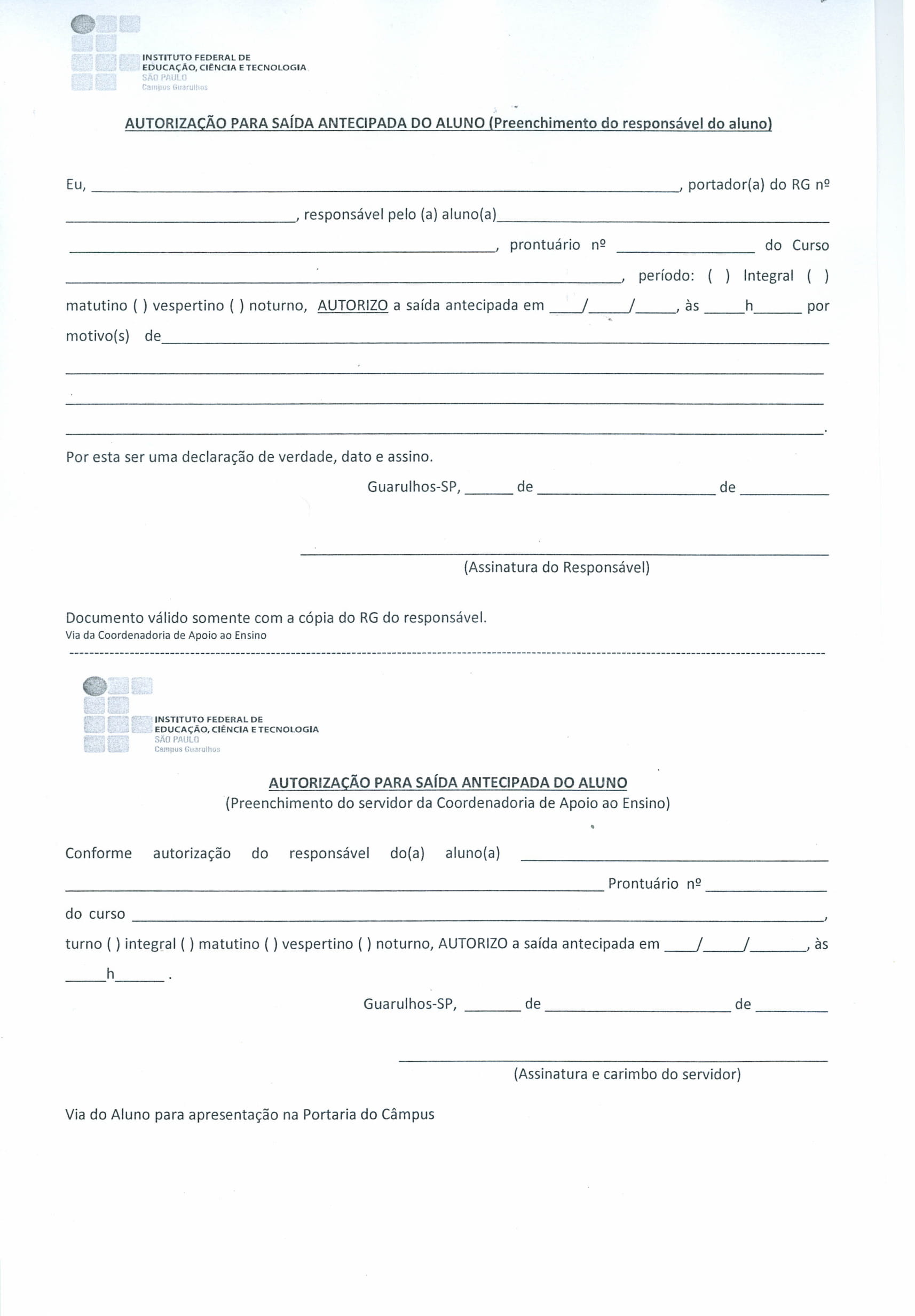 Termo de autorização de saída
Autorização de saída antecipada
Situações previstas: o aluno deve 
retirar na CSP (sala G12) e devolver 
assinada pelo responsável no dia 
seguinte.
Ensino Médio Integrado
Alimentação
Merenda seca
Inauguração do restaurante prevista para final de 2019 
Uniforme: não é obrigatório
Rematrícula
Realizada anualmente, online, no mês de janeiro.
Ensino Médio Integrado
Contatos
CSP: csp.gru@ifsp.edu.br
Coordenação dos cursos:
Informática para Internet
Prof. Robson
rferreira@ifsp.edu.br
Mecatrônica
Prof. Isaque
	isaque@ifsp.edu.br
Coordenadoria de Registros Escolares
Passe escolar:Guarupass - para novas carteirinhas acessar o site http://www.guarupass.com.br/home/ , imprimir formulário e entregar na Secretaria para renovação solicitar Atestado de matrícula na Secretaria
SpTrans    - solicitar cadastro na Secretaria; Passe Livre é informado pelo aluno no site da SpTrans http://estudante.sptrans.com.br/
Emtu        - meia tarifa: deve ser solicitado cadastro na Secretaria              - Passe livre: imprimir formulário no site da Emtu http://www.emtu.sp.gov.br/passe/indexregiao.htm , assinar e entregar na Secretaria
Alunos devem sempre acessar o Portal do câmpus em Apoio ao aluno http://portal.ifspguarulhos.edu.br/index.php/apoio-ao-aluno.htmlpara verificar a Organização Didática, Calendário (datas), Formulários disponíveis e outras informações importantes.
Horário da Secretaria: de segunda à sexta, as 8h às 20h horas.
e-mail: cragru@ifsp.edu.br
Obrigado!!!!!